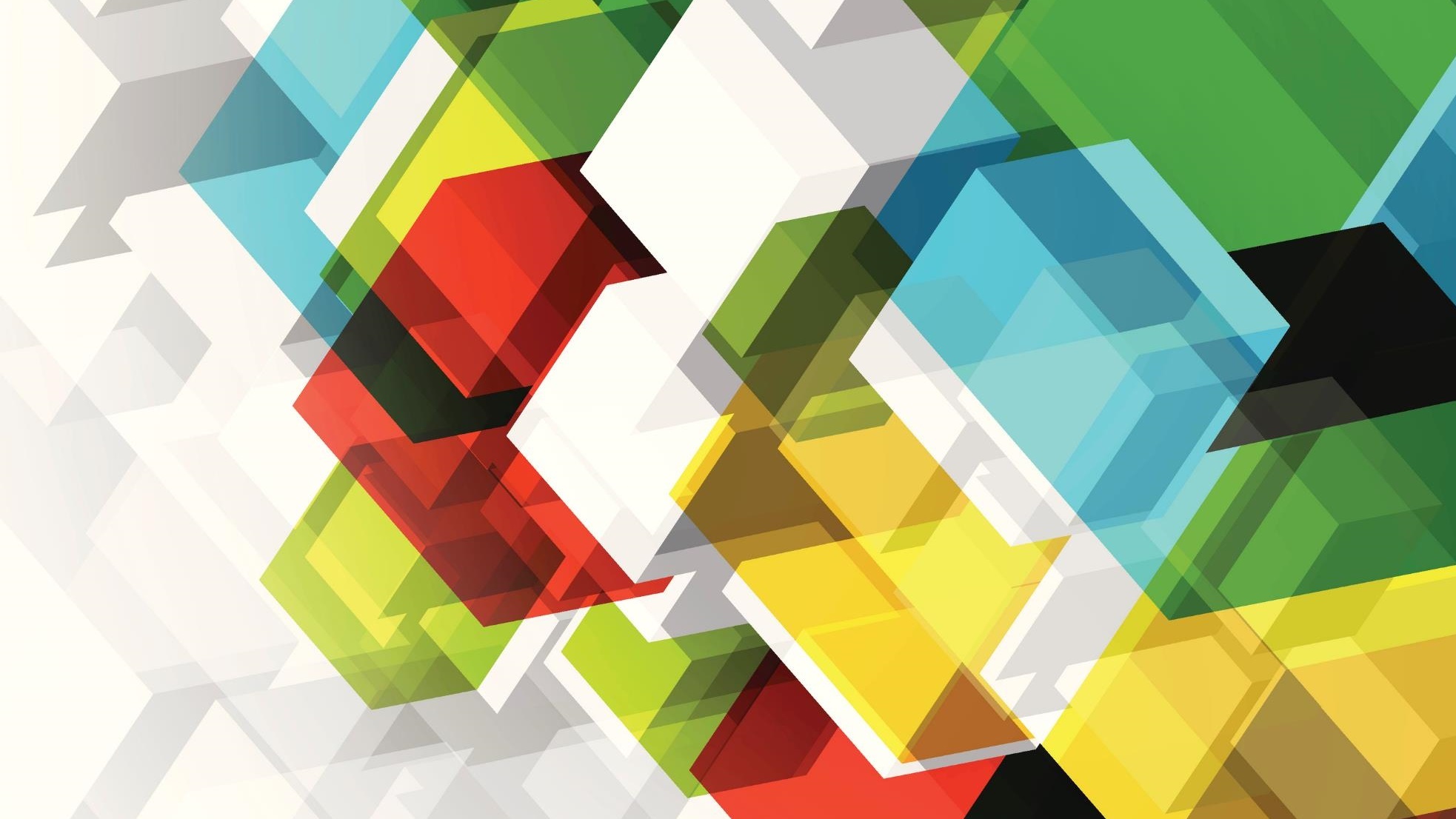 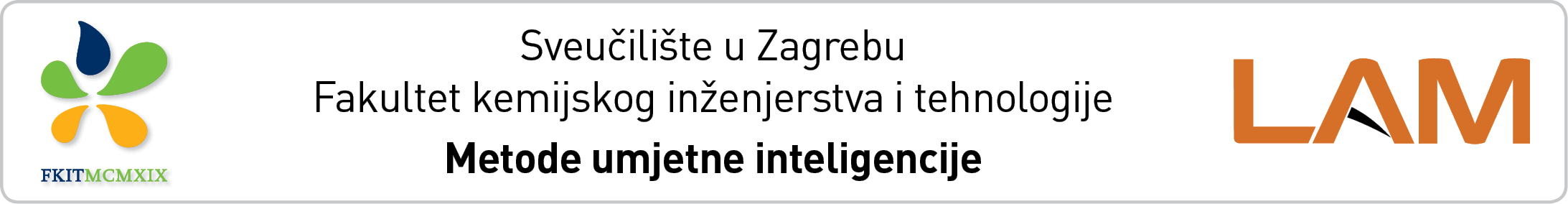 Metode umjetne inteligencije
Fakultet kemijskog inženjerstva i tehnologije
Zavod za mjerenja i automatsko vođenje procesa
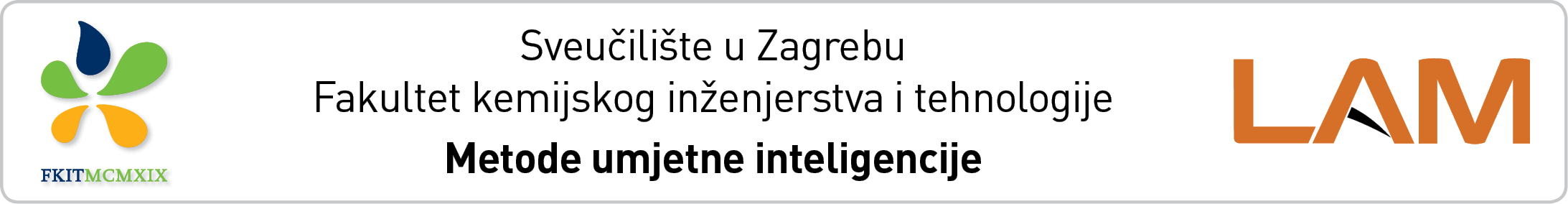 Jezik kodiranja opće namjene.

Među popularnim programskim jezicima, Python je jedan od najraznovrsnijih u svojim aplikacijama. 

Bez obzira na industriju, tvrtke u ovom tehnološkom dobu oslanjaju se na donošenje odluka temeljeno na podacima, a Python je najčeće korišten alat za to.

Znanost o podacima
Strojno učenje
Umjetna inteligencija
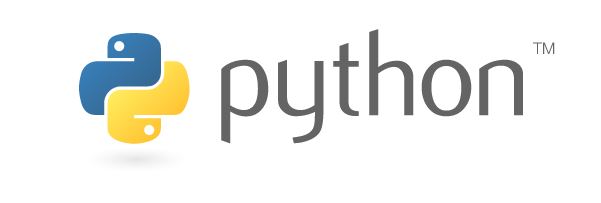 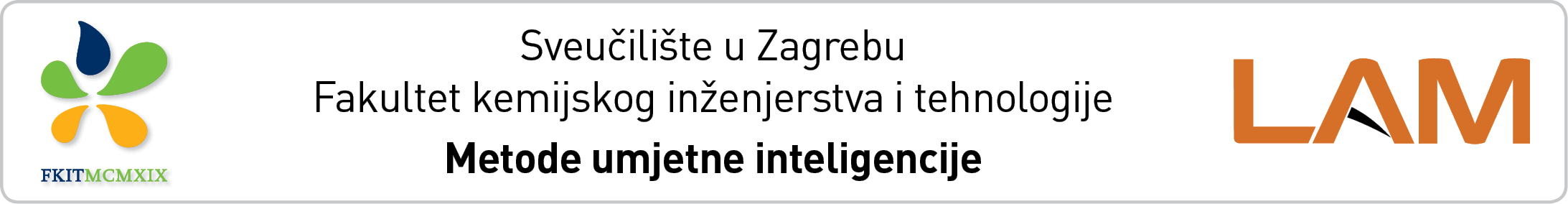 Znanost o podacima (Data Science)
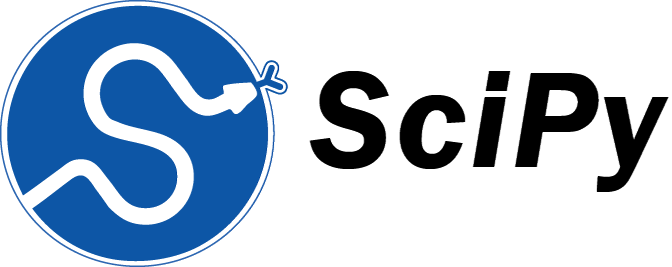 Interdisciplinarno polje koje koristi znanstvene metode, procese, algoritme i sustave za izdvajanje znanja i uvida iz mnogih strukturiranih i nestrukturiranih podataka.

SciPy
NumPy 
Pandas
Matplotlib
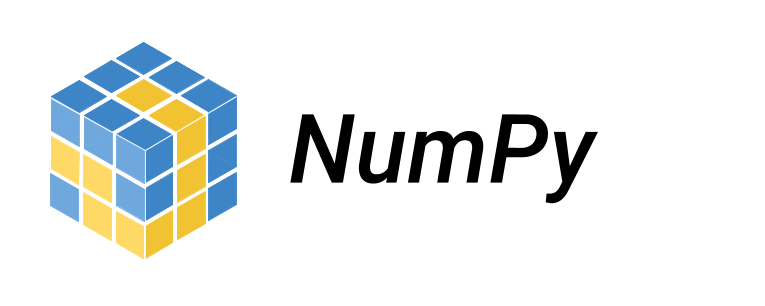 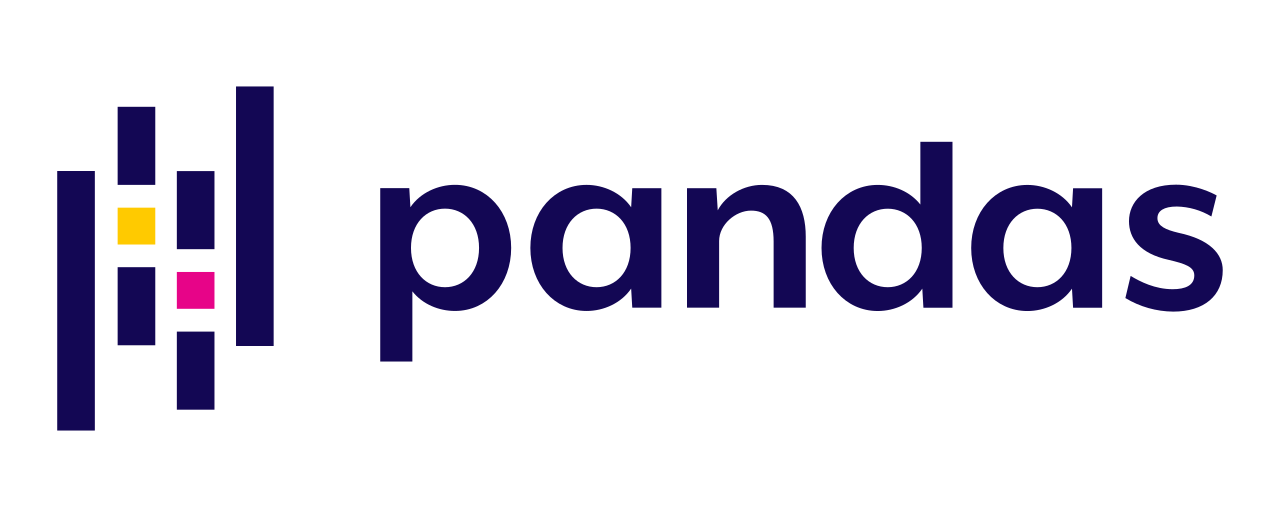 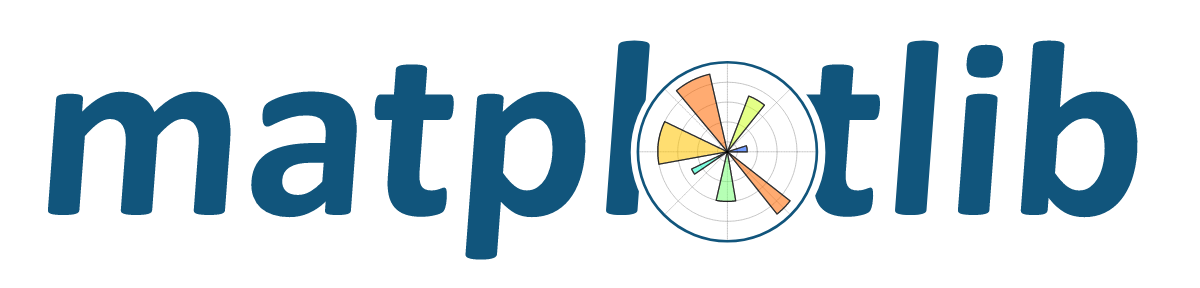 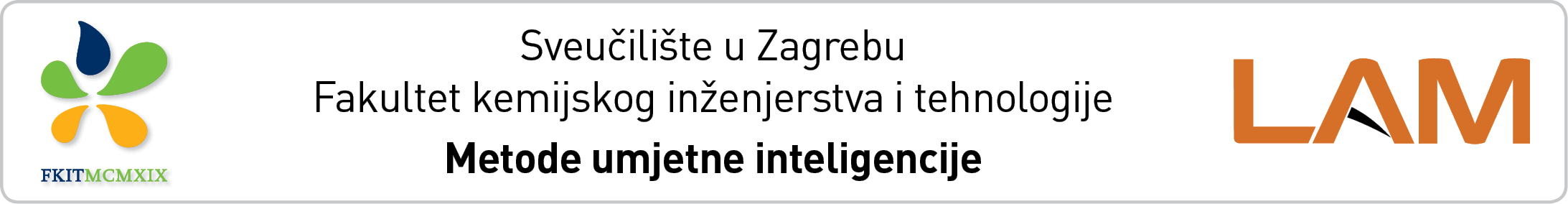 Strojno učenje (Machine Learning)
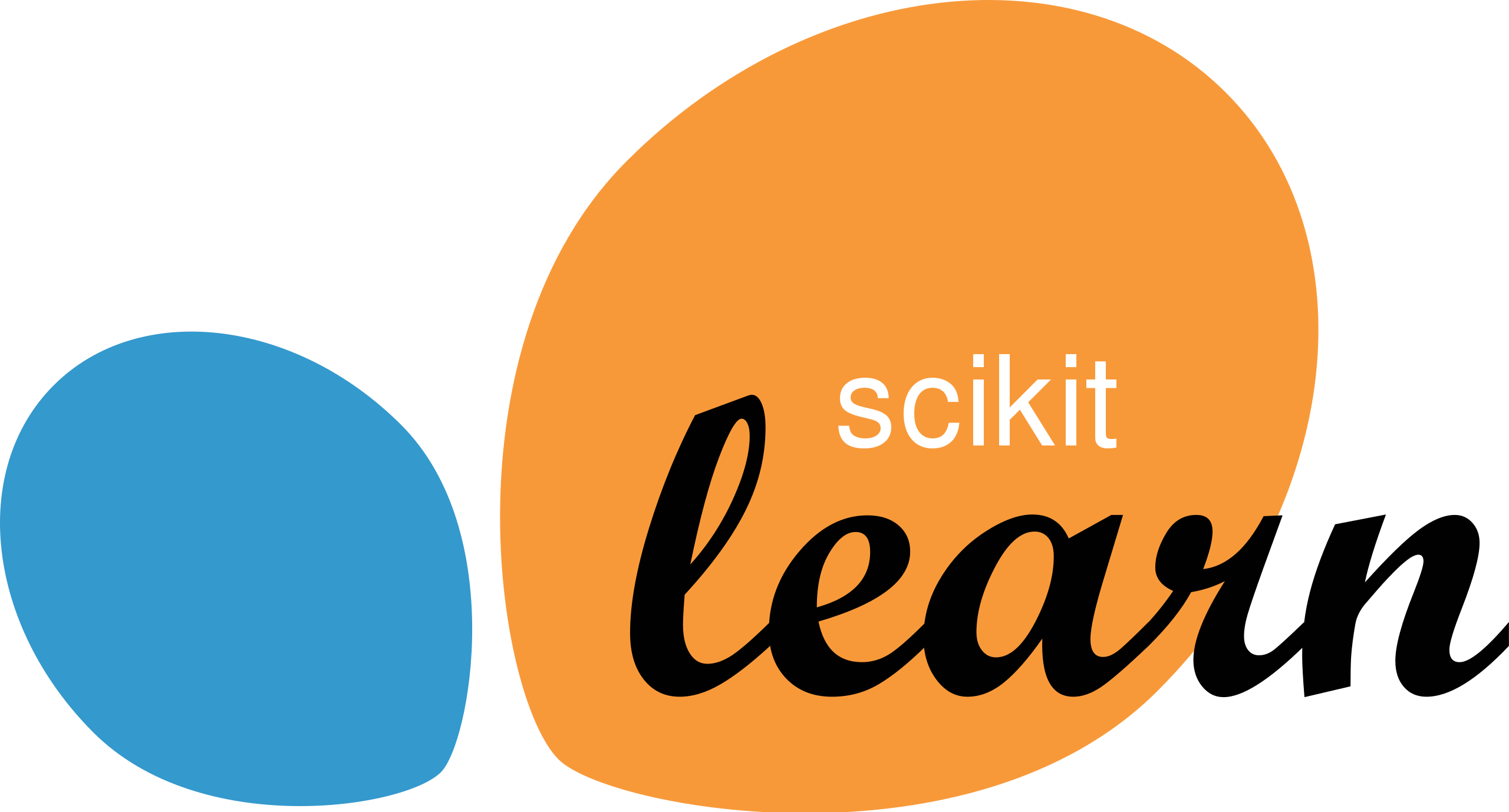 Analizom golemih količina podataka, algoritmi strojnog učenja mogu pronaći uzorke i primijeniti te obrasce kako bi dali smisao budućem ponašanju.
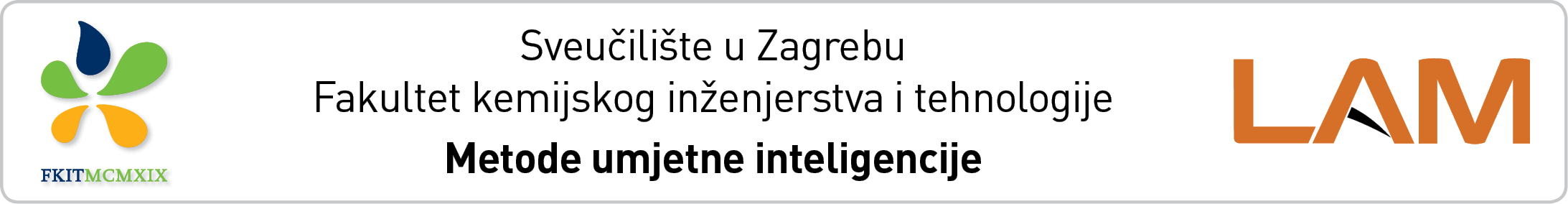 Umjetna inteligencija (Artificial Intelligence)
AI se odnosi na inteligenciju strojeva i razvoj računalnih sustava za obavljanje zadataka usmjerenih na čovjeka, poput percepcije ili donošenja odluka.

Neuronske mreže
Početne postavke za rad u Pythonu
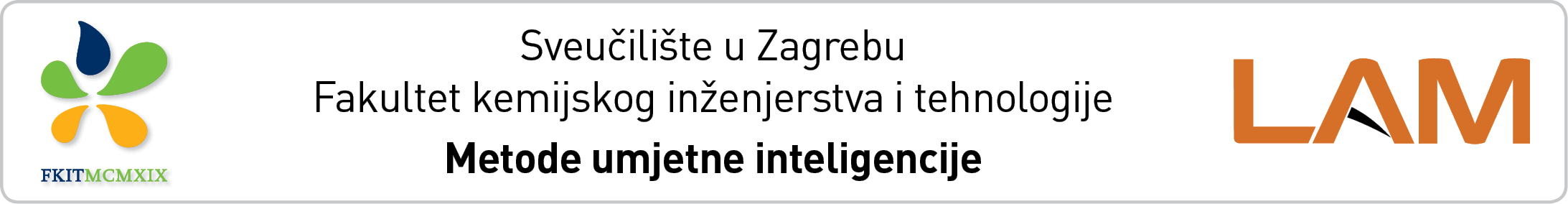 Anaconda je distribucija Python i R programskih jezika za znanstveno računanje (znanost o podacima, aplikacije za strojno učenje, obrada podataka velikih razmjera, prediktivna analitika, itd.)

Spyder je open-source integrirano razvojno okruženje (IDE) za više platformi za znanstveno programiranje na jeziku Python.
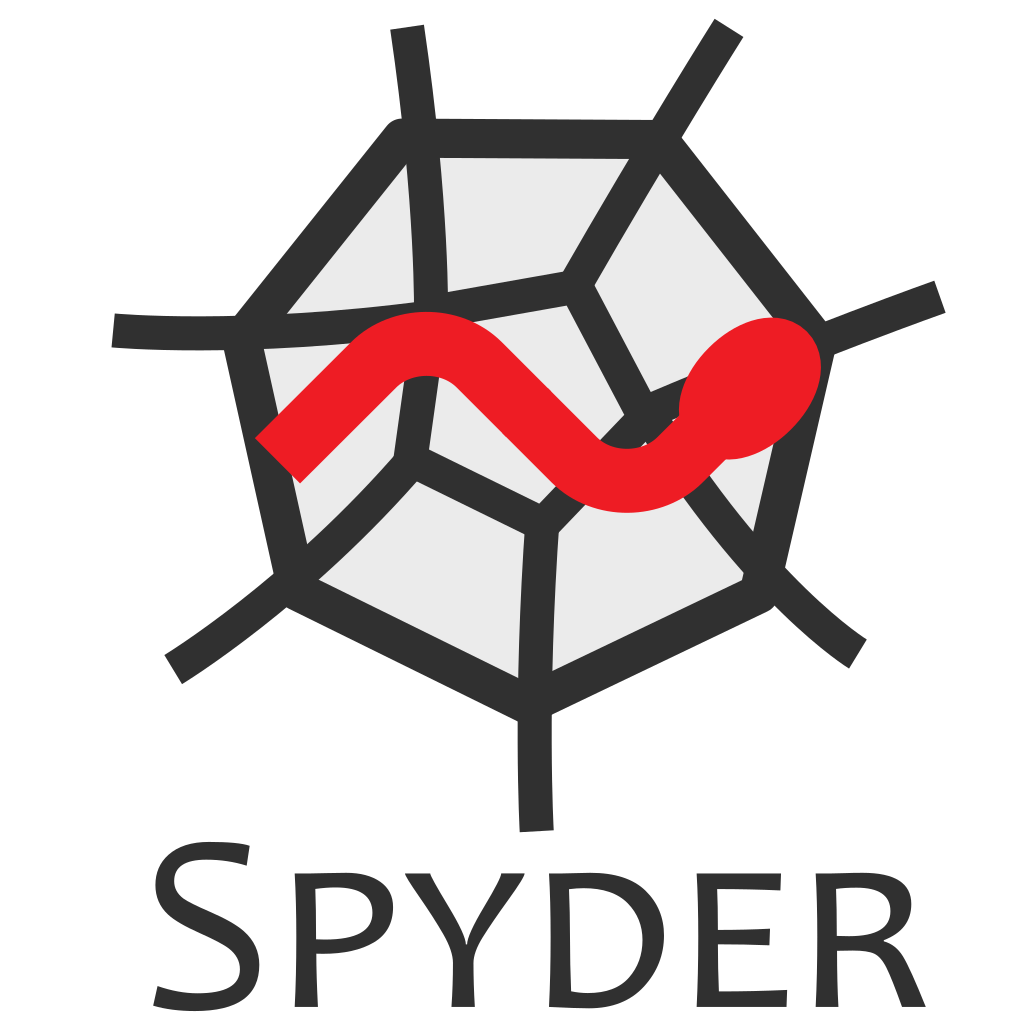 Predobrada podataka u Pythonu
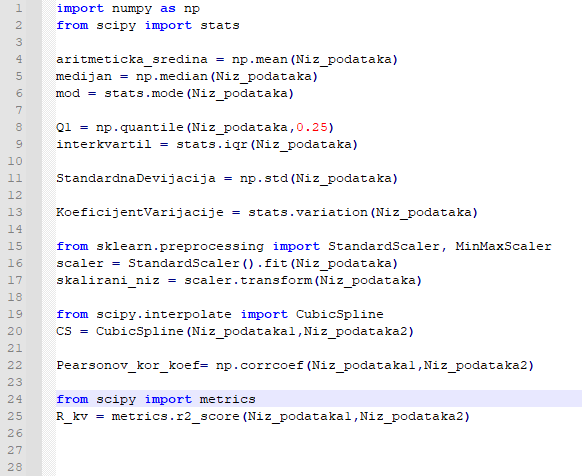 Aritmetička sredina
Medijan
Mod
Kvartili
Interkvartil
Standardna devijacija
Koeficijent varijacije
Skaliranje podataka
Kubni spline
Pearsonov koef. korelacije
R2  (R square)
Predobrada podataka u Pythonu
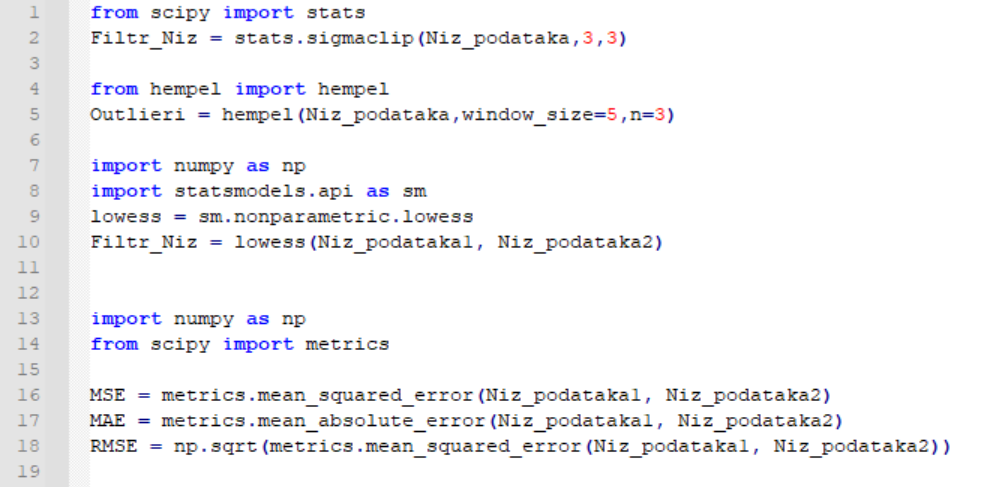 Sigma pravilo (npr. 3 Sigma)
Hempel filtar
Lowess smoothing filter
Srednja kvadratna pogreška
Srednja apsolutna pogreška
Korijen iz srednje kvadratne pogreške
Predobrada podataka u Pythonu
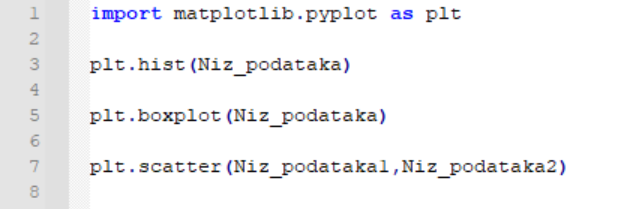 Histogram

Box plot dijagram

Dijagram raspršenja (x-y plot ili scatter plot)
Google how to…
https://pandas.pydata.org/
https://numpy.org/
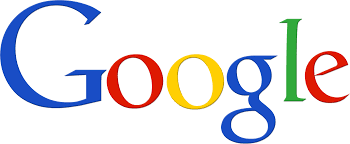 Zapamtite…

Google zna rješenje vašeg problema, ako mu dobro opišete isti!
https://www.scipy.org/
https://scikit-learn.org/
https://matplotlib.org/